“Father, forgive them, for they do not know what they do.”
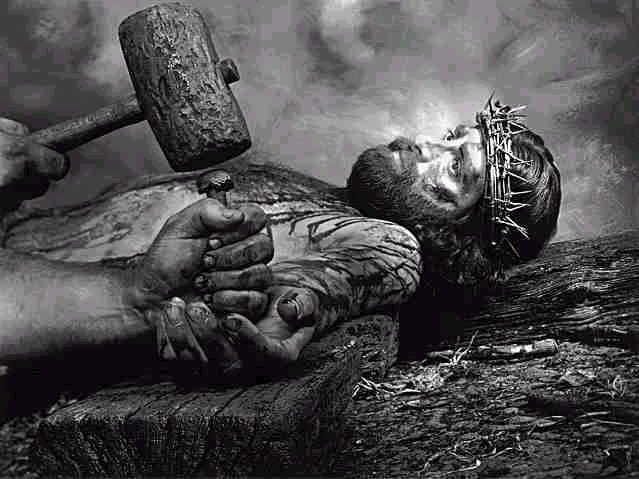 How difficult is it for us to          utter the same words?
The Challenge of Offering Forgiveness
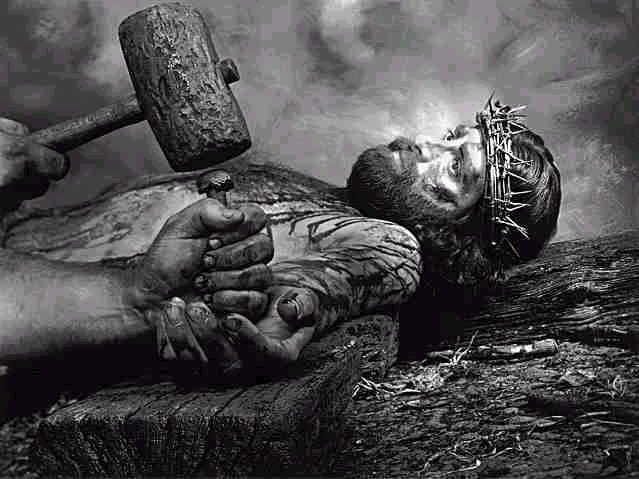 The one phrase in His sample prayer that Jesus highlights.
The Challenge of Offering Forgiveness
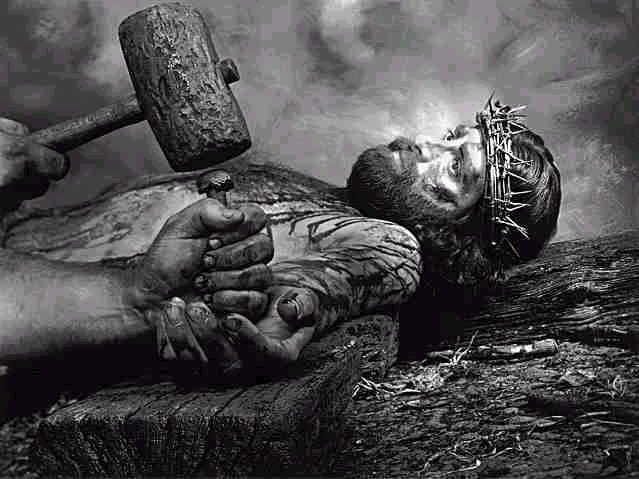 The one phrase in His sample prayer that Jesus highlights.
Peter questions how often           one must forgive.
The Challenge of Offering Forgiveness
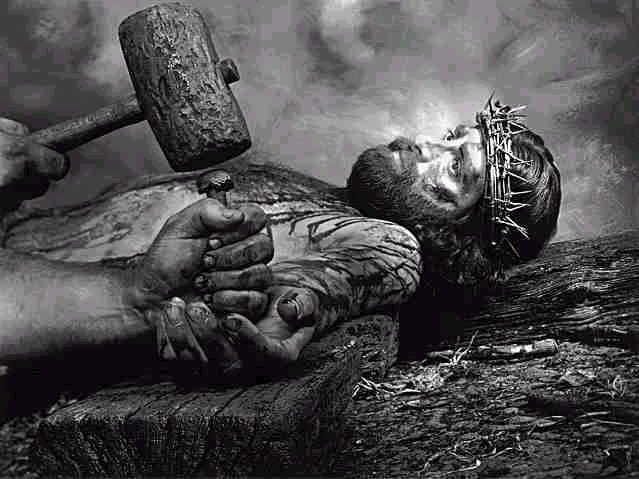 Our natural tendency when wronged is to withhold forgiveness.
The Challenge of Offering Forgiveness
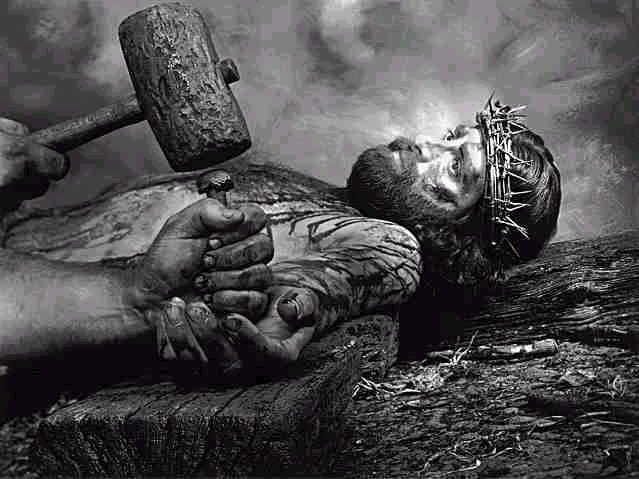 Jesus is calling us to something HIGHER.
The Challenge of Accepting Forgiveness
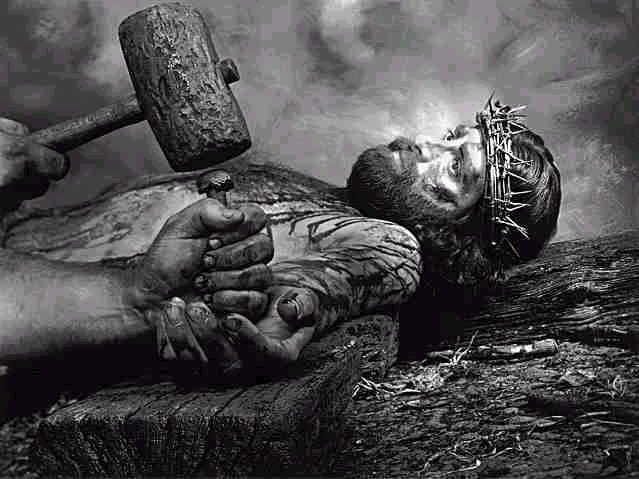 We tend to project our difficulty to forgive upon God.
The Challenge of Accepting Forgiveness
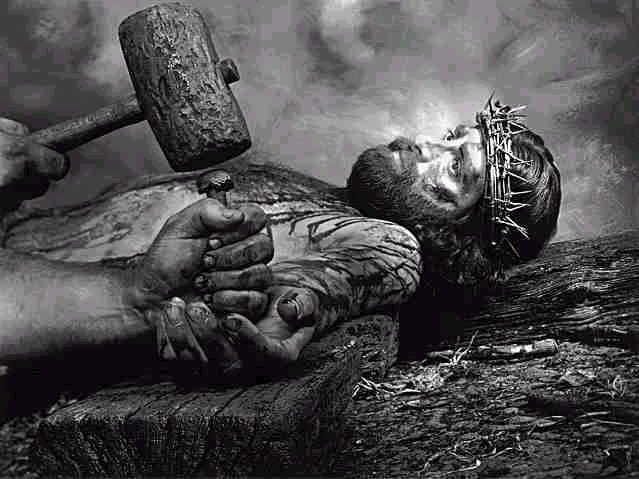 “My sin is too bad.  
I don’t deserve forgiveness.”
The Challenge of Accepting Forgiveness
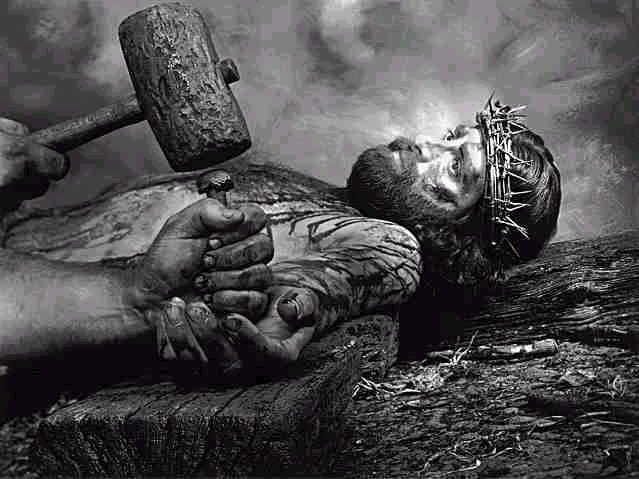 No matter what you’ve done,         God still has a purpose for you.

I have been crucified with Christ; it is no longer I who live, but Christ lives in me;
Galatians 2:20
and the life which I now live in the flesh I live by faith in the Son of God,

who loved me and gave Himself for me.
